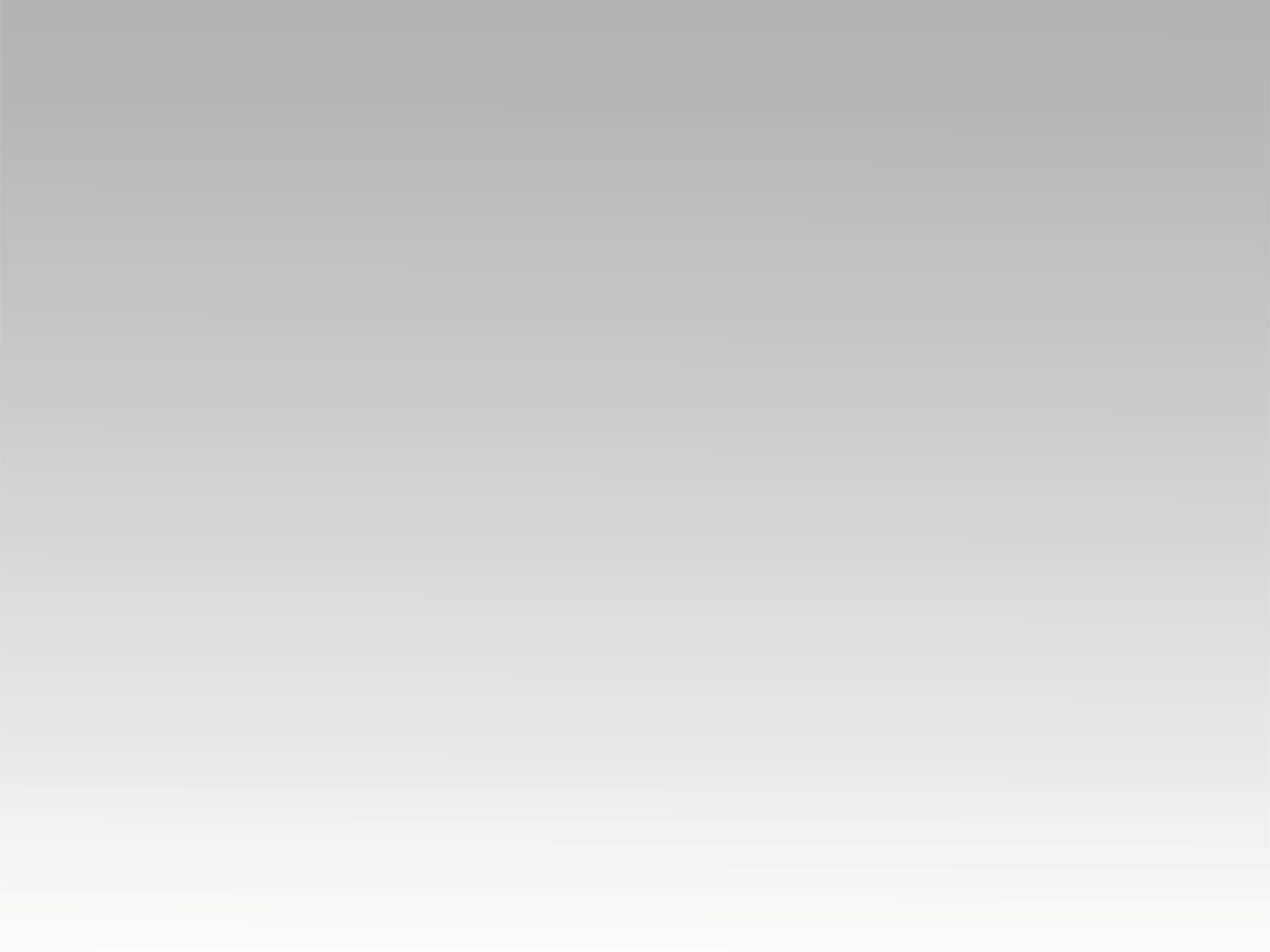 تـرنيــمة
نرفع الأيدي لمليكنا
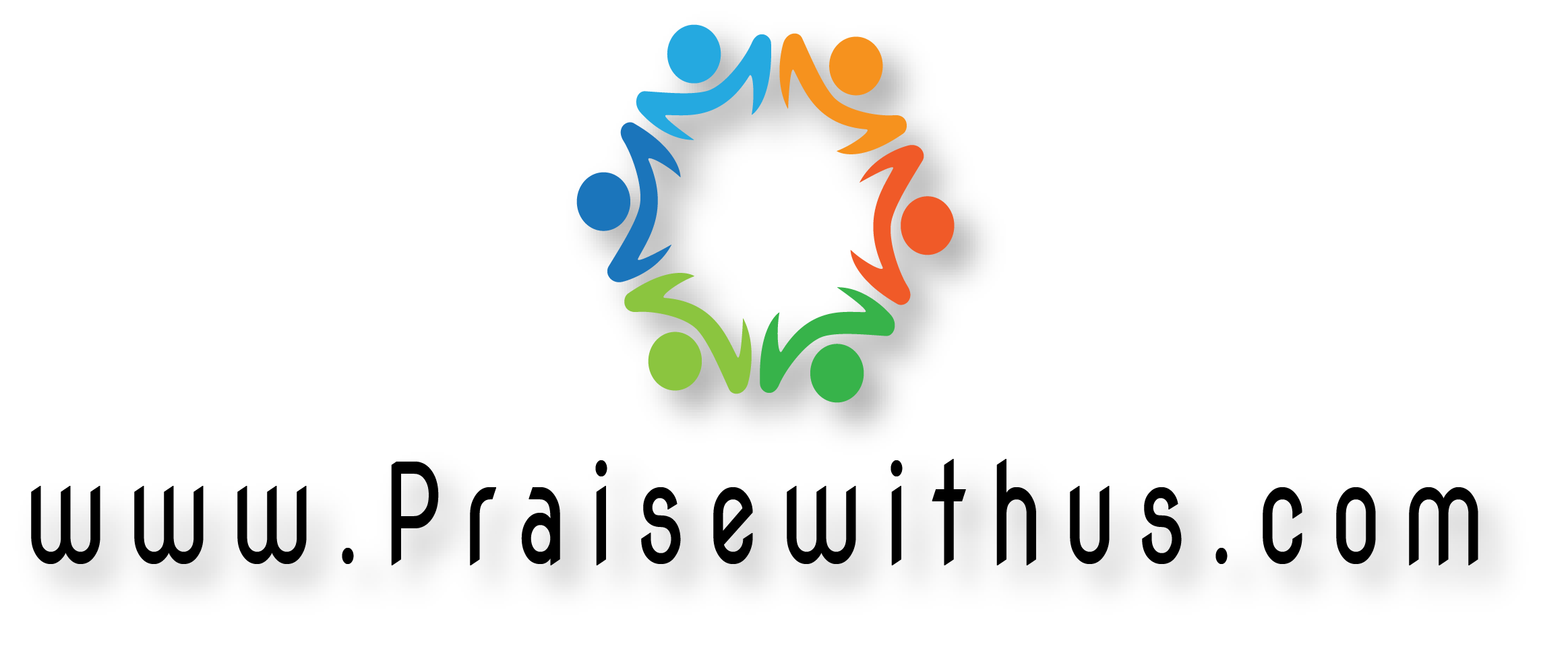 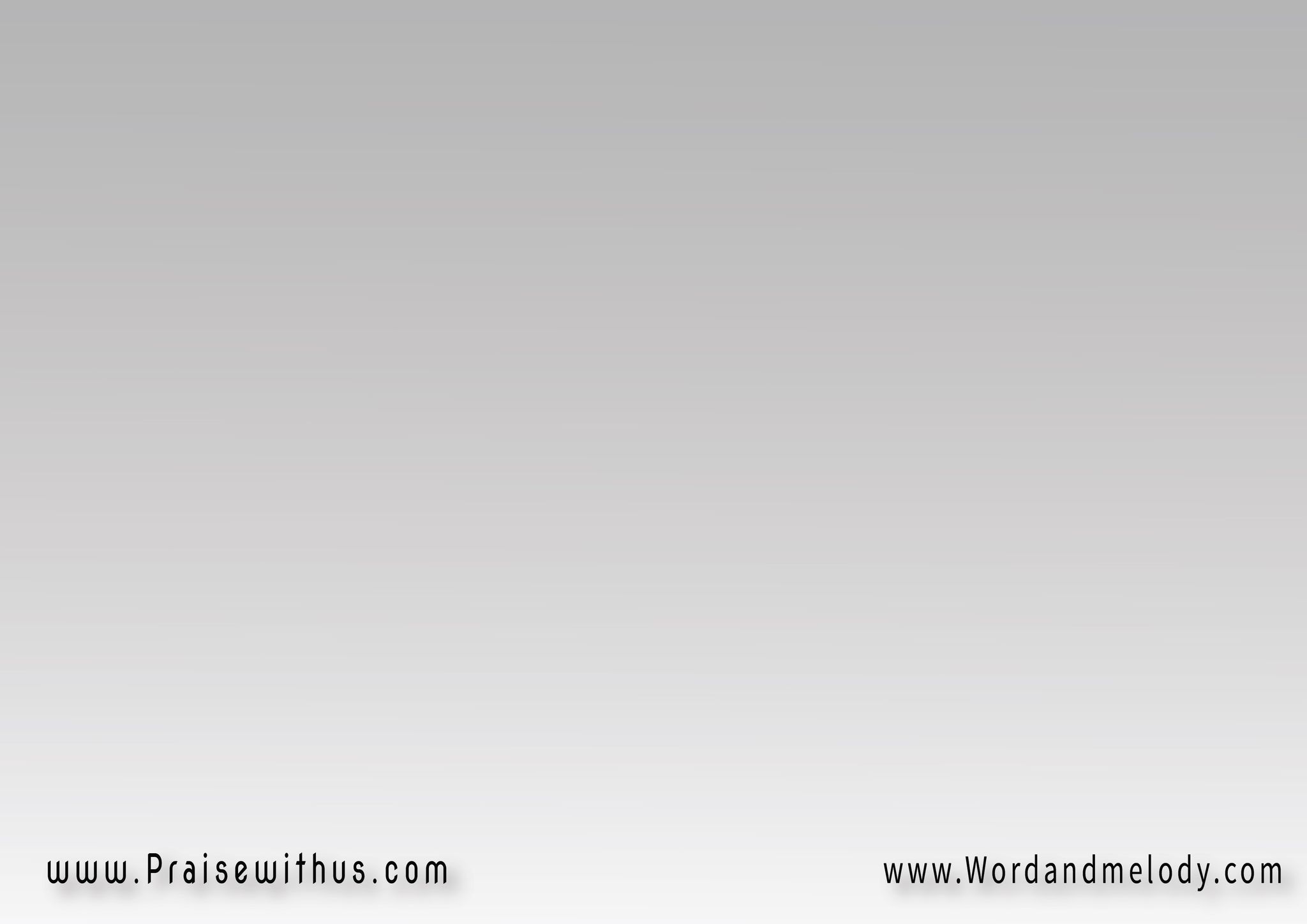 نرفع الأيدي لمليكنا
نسجد لك ونعبدك
أنت مستحق
تأخذ المجد الكرامة
والغنى الحكمة والقدرة
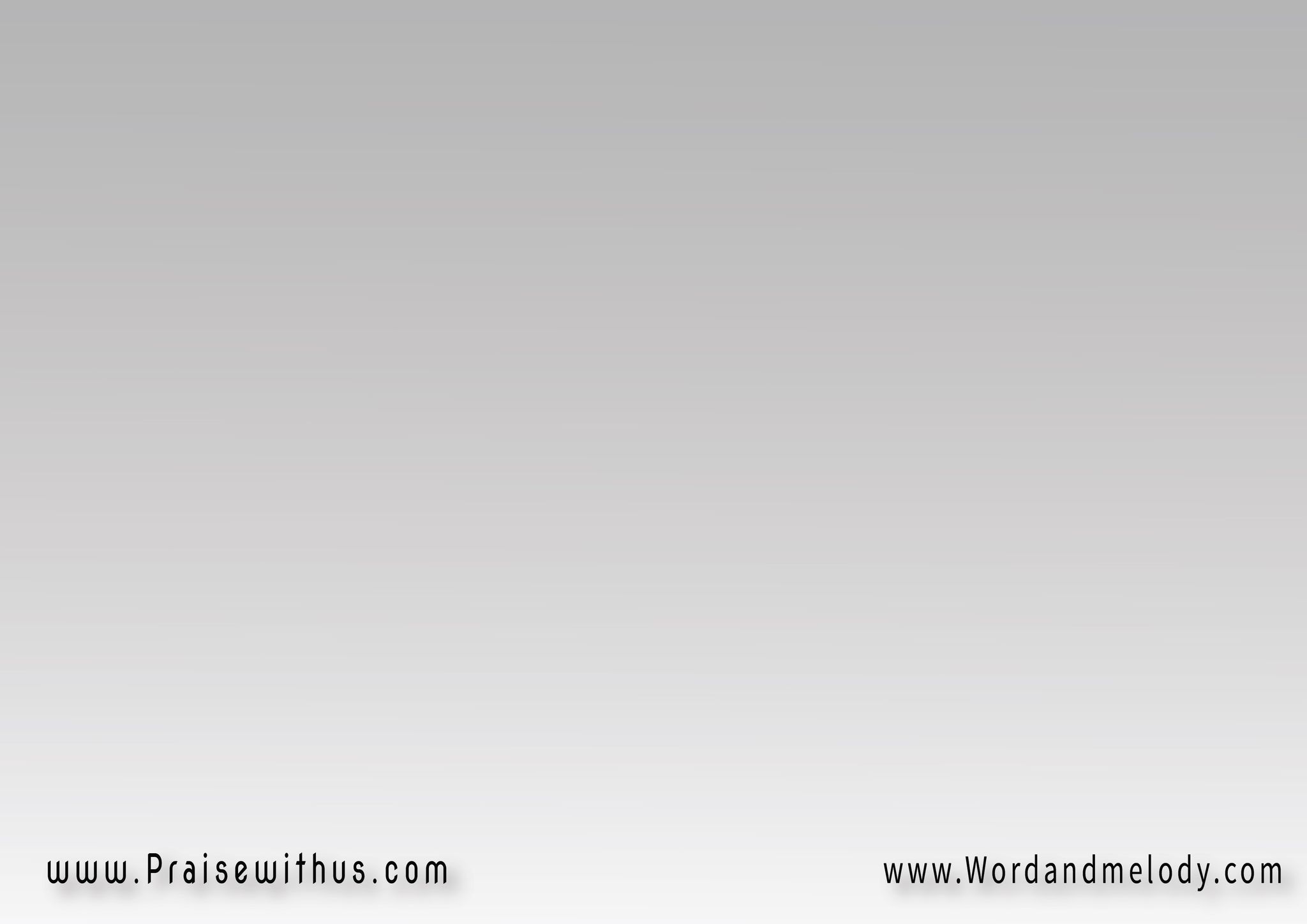 نرفع السبح بقلوبنا
نهتف لك ونحمدك
لك وحدك ألسنتنا
تشهد تعترف 
بالفضل والنعمة
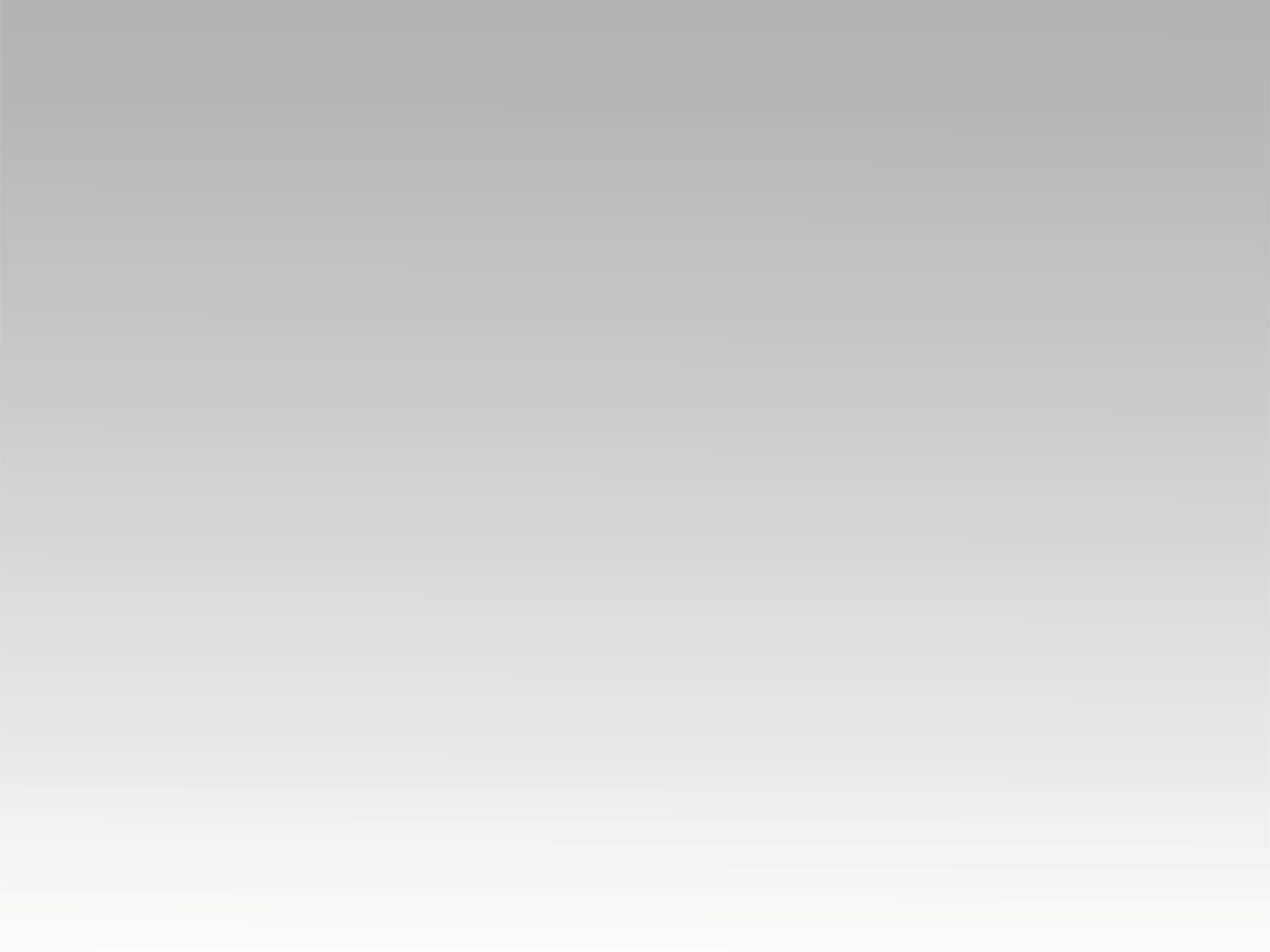 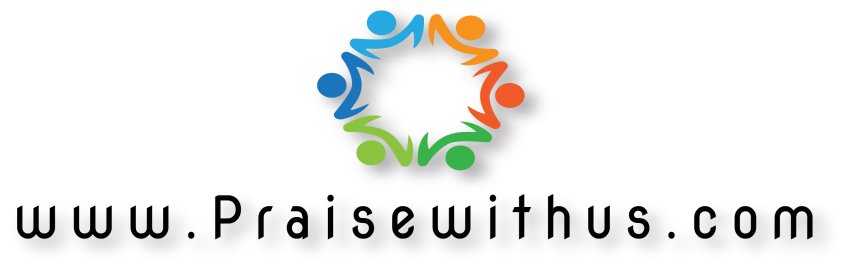